LOST IN THE CREDITS
EBED-MELECH
Jeremiah 38-39
EXTRAORDINARY LESSONS FROM 
ORDINARY PEOPLE
EBED-MELECH
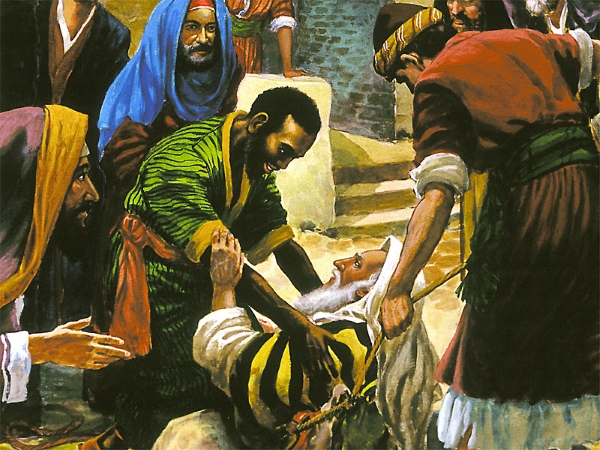 Character (Jer 38.7)
Courage (Jer 38.8-9)
Conviction (Jer 38.10)
ETHIOPIAN EUNUCH
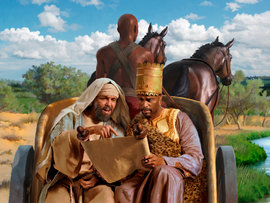 Character (Acts 8.27)
Courage (Acts 8.31)
Conviction (Acts 8.36)